Settembre 2013Telecom Italia NWS lancia i Profili «GEA Certificati MEF»
GEA MEF – La certificazione
Il 16 aprile 2013 , in occasione  del Forum MEF di Francoforte, Telecom Italia ha ottenuto (primo operatore in Europa e quinto al mondo) la Certificazione MEF- CE 2.0
Il percorso di certificazione MEF stabilisce degli Standard qualitativi sia per gli apparati di Rete sia per la architettura del servizio valutando anche aspetti come la affidabilità e la esercibilità della Rete ( cd «manageability»).
«Iometrix»  , società con sede in California , è il «Testing LAB» certificatore del MEF . Nei mesi scorsi ha condotto una campagna di misure sulla Rete OPM di Telecom Italia, certificandone le prestazioni .
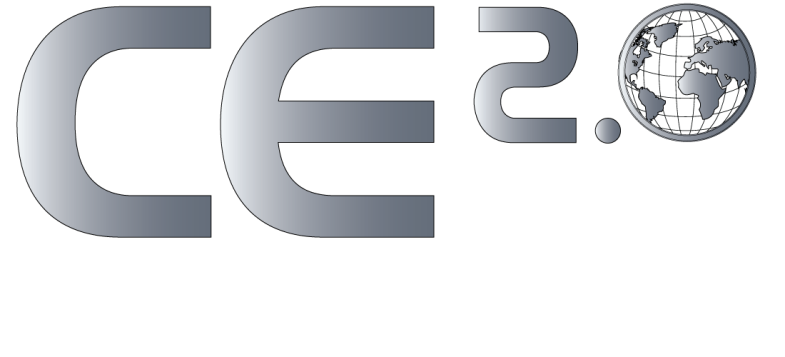 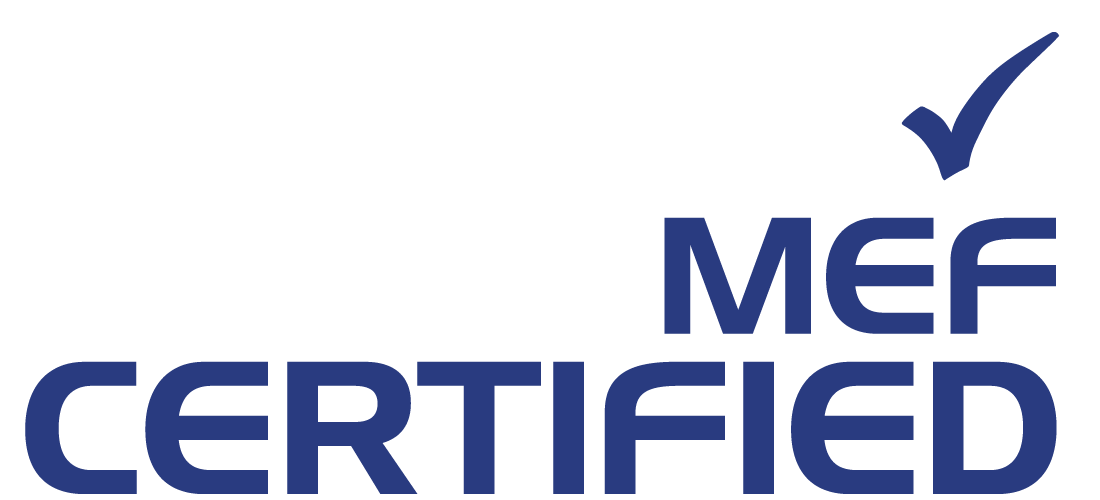 GEA MEF – I collegamenti e le relative prestazioni
Sono collegamenti di tipo Punto-Punto con consegna sul KIT GEA in modalità NNI (quindi simili al GEA Line-NNI già esistente)
Offrono prestazioni predicibili secondo lo STD MEF 23.1
Con la COS attuale di GEA ( di livello «Business Critical Data» nella terminologia MEF) si hanno le seguenti prestazioni (*) :
Packet Loss < 10-4
Max Latenza Media : 30 ms
Max Jitter : 40 ms
Il profilo VPL (Virtual Private Line) consente inoltre di mappare più S-VLAN (anche con COS differenziate) sulla stessa porta dello Switch L2 in sede cliente finale . (nel questionario vi si chiederà l’interesse ed i possibili campi di applicazione che vedete per questa opzione)
(*) Tali prestazioni sono intese End to End dallo Switch L2 in sede Cliente fino alla Porta di consegna sul KIT GEA